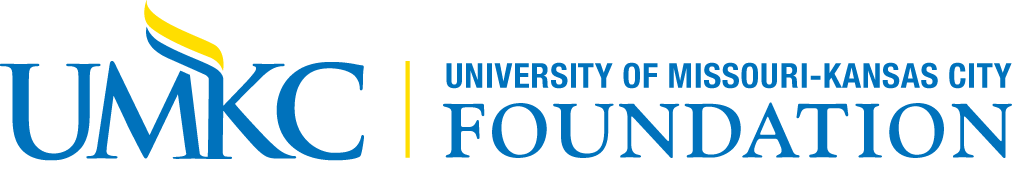 Established in 2009
Your UMKC FoundationNovember 2017
The first 8 years, and beyond
Mission & Vision
Mission – Foster a culture that inspires philanthropy to achieve university priorities.


Vision – To be the valued and trusted partner that inspires, enlists and unites philanthropic support for Kansas City’s premier urban university.
2
Foundation’s Formation
Time to Get it Right Study – Benno Schmidt
 - Section VIII – UMKC – A strategy for a First-Rate Urban University
	Phase 1 – Governance and Leadership
		 - Formation of a Foundation
	
	Phase 2 – Academic Strategies	

UM System Approved
- Only campus with fundraising responsibilities outsourced to a Foundation
WHY?
5 Main Sources of Revenue for UMKC
State of Missouri support
Tuition and fees   
Auxiliaries   
Grants and Contracts  
Philanthropy
Other reasons for a Foundation
Helpful during Chancellor transition
Resistant to state and system funding challenges, therefore less interruption to fundraising efforts
Long term anchors/continuity with community 
Help ensure key strategic initiatives remain strong
Investment flexibility
Legally independent for a number of good reasons, but not independent in our goals
Board diversity – broad industry expertise vs. governor appointed
Board of Directors
Terry Dunn			Construction
Tom Bloch			Education
Kent Sunderland		Manufacturing/Foundation
John Sherman			Energy/Foundation
Betsey Solberg			Public Relations
Barbara Bichelmeyer	Education
Warren Erdman		Railway Administration
Gary Forsee			Telecommunications/Education
Tom Hyde			Legal
Nikki Krawitz			Finance/Education
Jerry Reece			Real Estate
Bob Regnier			Banking
Josh Sosland			Publishing
Nelson Sabates		Optometry
Joel Voran				Legal
UMKC Foundation board members lifetime giving to UMKC is about $53 million. 
6 out of top 10 living donors to UMKC are members of the Foundation Board
Why do people give to UMKC?
Believe every great city needs a great university.
UMKC provides a service to area corporations and non-profits.
UMKC priorities align with donor’s interests and passions.
Alumni are appreciative for their education and university experience and want to give back.
The Campaign for UMKCThis is the time, This is the Place
July 1, 2009 – June 30, 2016
Goal of $250 million
Raised $300 million
Predictive Giving results
Prospects are segmented into action groups based on how likely they are to make a gift, as well as their individual capacity:
Best Prospects (Green) – Highest attention; target for acquisition or repeat gifts at specific amounts 
Second Tier (Yellow-Orange) – Solicit as budget & time allows; acquisition effort should also be conducted
Lower Scoring (Red) - Consider reducing investment in these individuals unless special circumstances apply
Planned Giving Results
The record count below represent the best planned giving prospects for your organization
Demographic information on this chart provides a generational aide as you consider what will be your most effective marketing tools based on your chosen segmentation
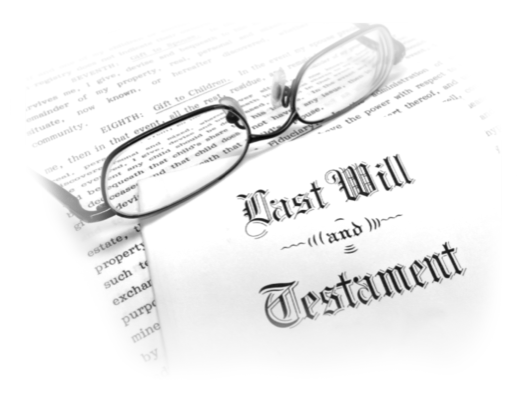 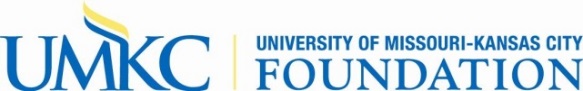 ORGANIZATIONAL STRUCTURE WITH NAMES
Board of Directors
UMKC Foundation
Katherine Walter Executive Assistant
Steven Norris - President
UMKC Foundation
UMKC Research Foundation
- - - - - - - - - - - - - - - - -
- - - - - - - - - - - - - - - - - - - - - - - - - - - - - - - - - - - - - - - - - - - - - - - - - - - - - - -
Jennifer Ingraham Assistant Vice President
Jeff Chapman Assistant Vice President
Jay Wilson Assistant Vice President
Ashley Beard-FosnowHenry W. Bloch School of Management
Michelle Brownlee Director of
Prospect Research
Jason Elliott College of Arts and Sciences
School of Biological Sciences
Elizabeth WheelerSchool of Computing and Engineering
Kirk Baughan School of Law
Hilary Wheat School of Dentistry
Jennifer Ezelle Prospect Research Assistant
Graduate Studies
School of Medicine
Jean Peat Director of
Stewardship & Donor Communications
Mark MattisonConservatory of Music and Dance
Honors College
Planned Giving
School of Nursing and Health Studies
Shelly Doucet School of Education
Patricia O’Dell Communication Coordinator
Corporate Relations
School of Pharmacy
Library
Shannan HendersonDonor Relations Specialist
Emily Wurtz Director of Annual Giving
Diversity & Inclusion
Logan CheneyCall Center Manager
Foundation Relations & OR Liaison
- - - - - - - - - - - - - - - - - - - - - - - - - - - - - - - - - - -
- -
- -
- -
Mike Magnusson Athletics
Danny Baker & David Fulk KCUR
Kansas City Repertory Theatre
Updated 2017-10-06
Development 101
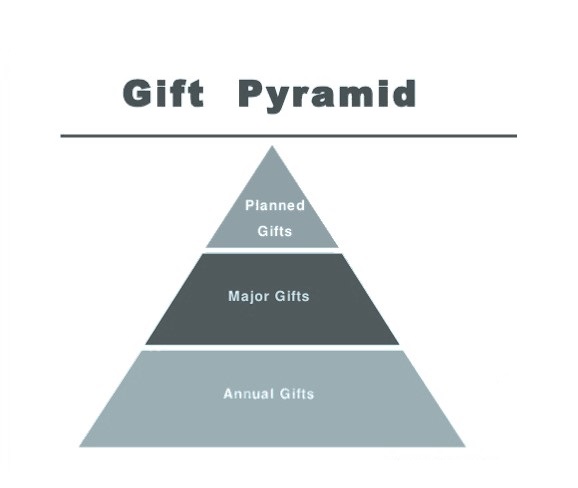 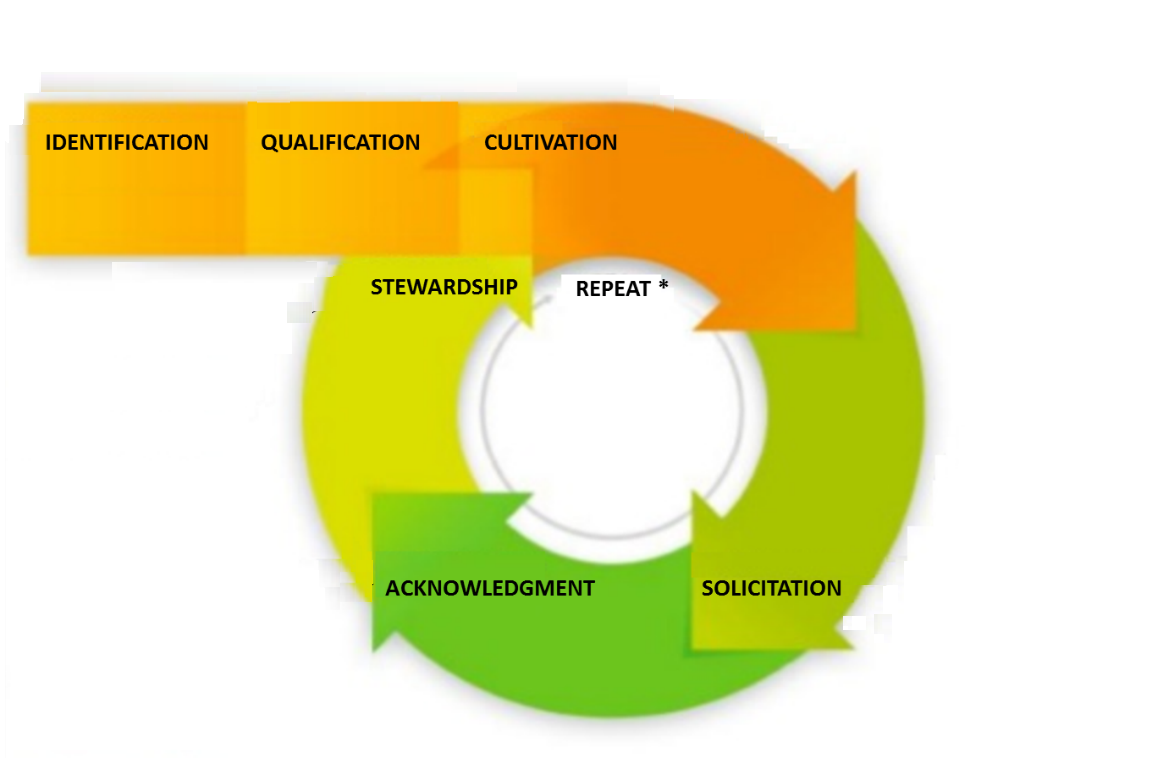 How Faculty can support the UMKC Foundation
1) Create a compelling vision2) Work with deans and school leadership in the priority-setting process 
3) Articulate the case for support
4) Collaborate with professional development staff 
5) Identify and facilitate partnerships with alumni, corporate partners, and benefactors
6) Maintain relationships for the long term
7) Thank and recognize donors
13
How the UMKC Foundation supports Faculty
Raise money for the institutional priorities

Manage endowments for the benefit of UMKC
14
Campaign to 2033
Pre-campaign work
- Predictive giving study 
- Advancement review and campaign readiness study 
- October 2017 thru June 2018 
	Position foundation and university for silent launch of campaign
Phase 1 - Health Sciences & Research
July 2018 – June 2025
	* 11,000 Alumni in Medicine and Dentistry
	* Facilities in need of major renovation, or replacement
	* TBD
Phase 2 - TBD
July 2025 – June 2033
15